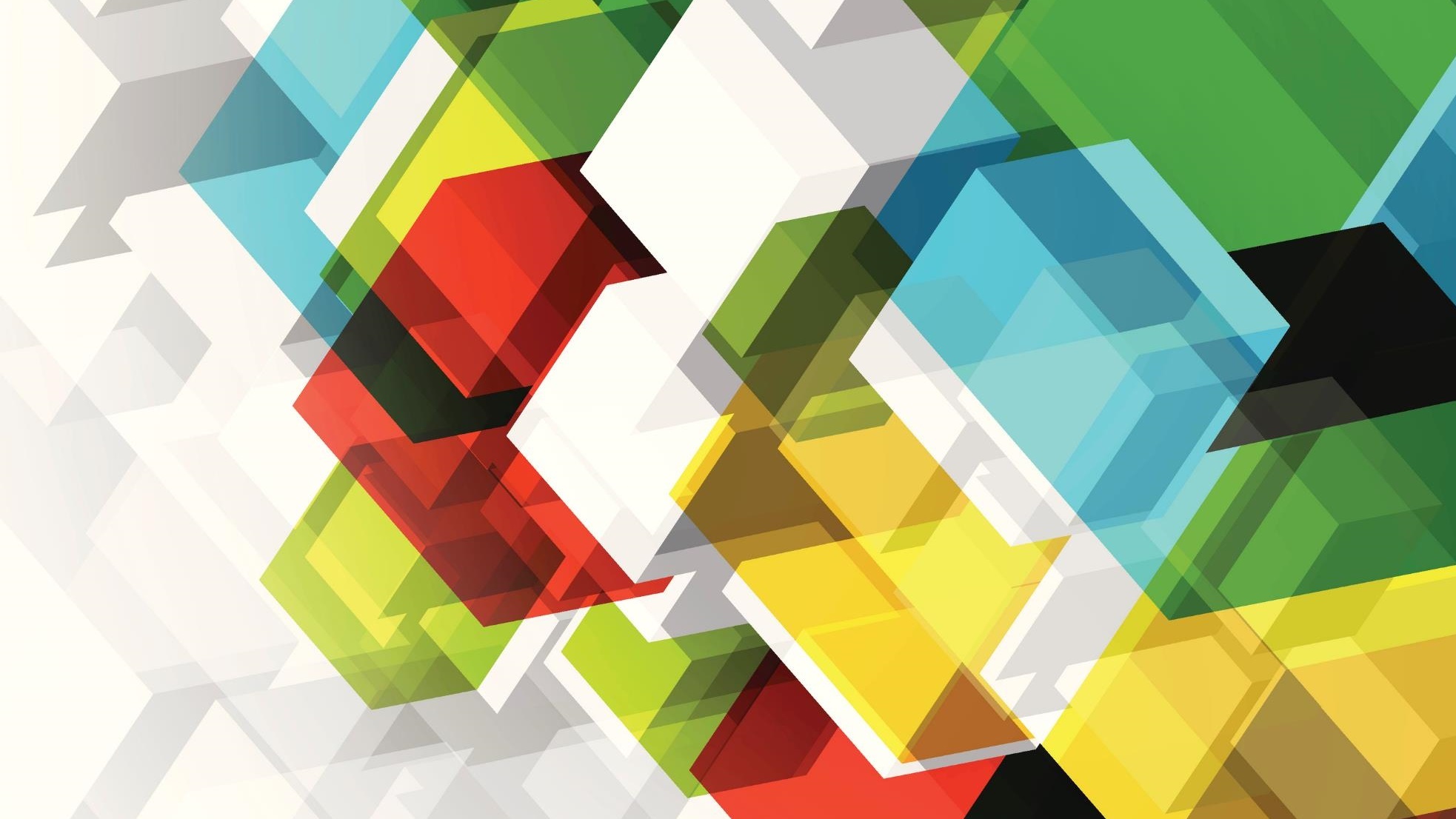 BÀI 3THỰC HÀNH SỬ DỤNG THIẾT BỊ SỐ
1. Thực hành sử dụng máy tính đúng cách
Bài 1: Tạo và xóa lối tắt
Tạo lối tắt đến một trình ứng dụng chưa có biểu tượng trên màn hình nền
Tạo lối tắt đến thư mục Music
Xóa lối tắt vừa tạo
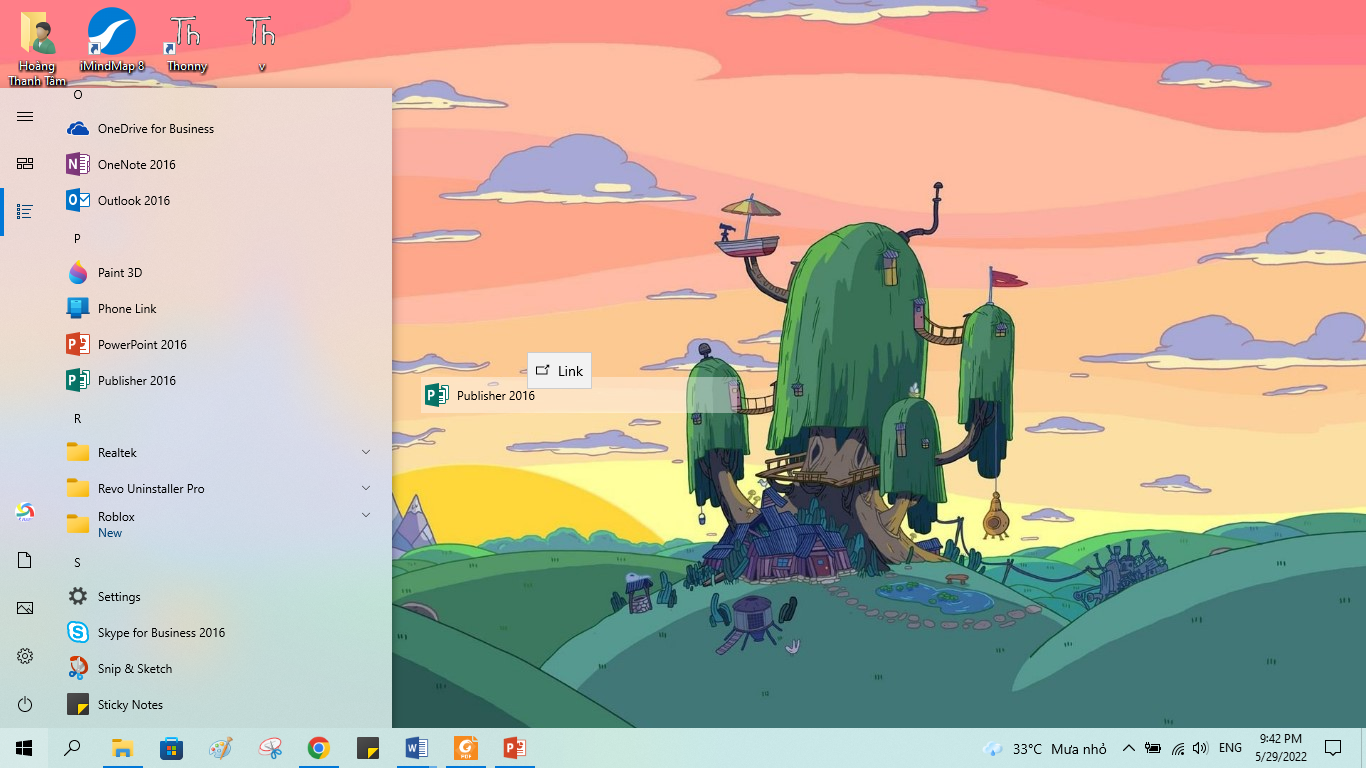 Hướng dẫn : Tạo lối tắt đến một trình ứng dụng chưa có biểu tượng trên màn hình nền
Bước 1. Bấm vào phím Windows, rồi duyệt đến chương trình muốn tạo lối tắt màn hình nền.
Bước 2. Bấm chuột trái vào tên chương trình, rồi kéo ra màn hình nền
Hướng dẫn Tạo lối tắt đến thư mục Music
Tạo bằng Send to
Bước 1: Tìm đến thư mục muốn tạo Shortcut (Music).
Bước 2: Click chuột phải chọn Send to > Desktop (Create shortcut).
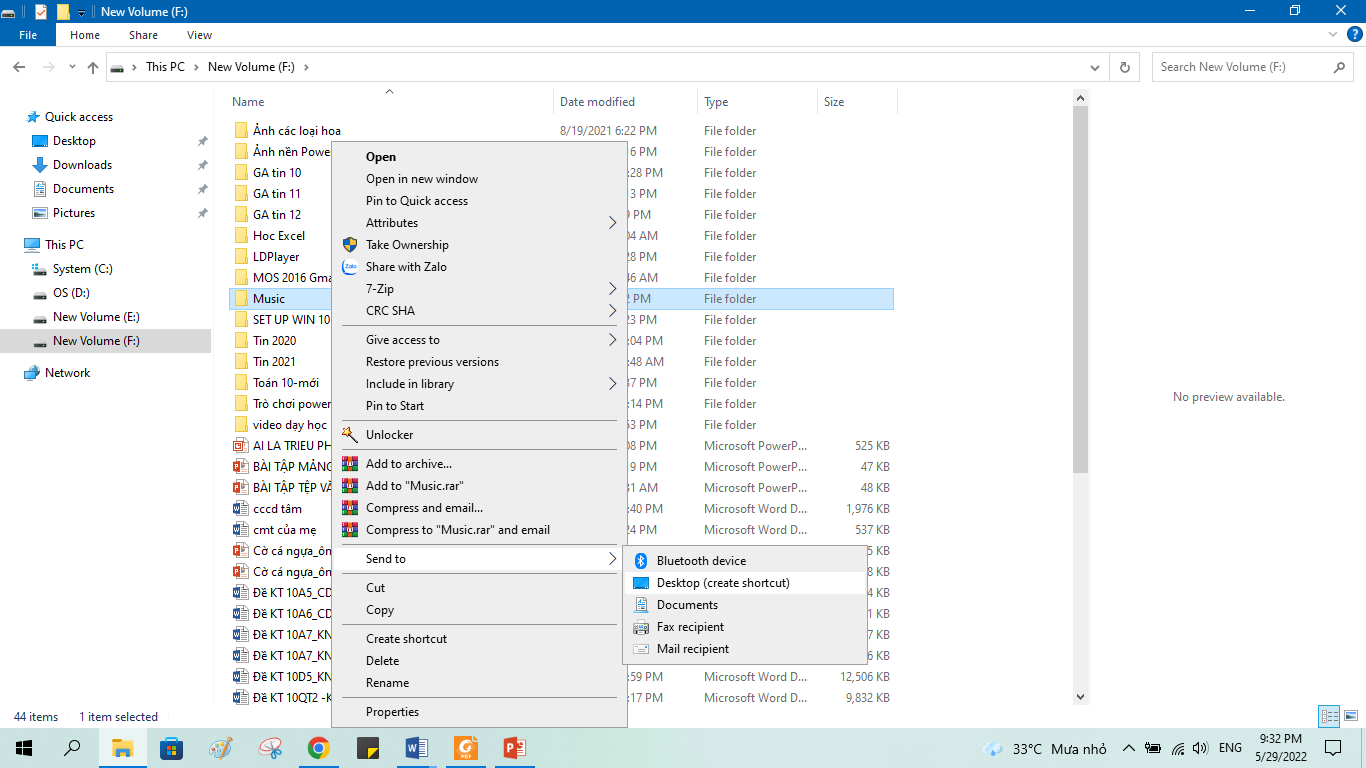 Bài 2: Ghim và gỡ biểu tượng trình ứng dụng
Ghim một biểu tượng trình ứng dụng từ trong danh sách Start vào thanh nhiệm vụ
Gỡ biểu tượng nói trên khỏi thanh nhiệm vụ
Hướng dẫn: Ghim một biểu tượng trình ứng dụng từ trong danh sách Start vào thanh nhiệm vụ
Cách 1: Ghim ứng dụng vào Taskbar bằng cách kéo thả
- Nhấp chuột trái vào biểu tượng ứng dụng muốn ghim, rồi kéo nó vào thanh Taskbar và thả chuột ra
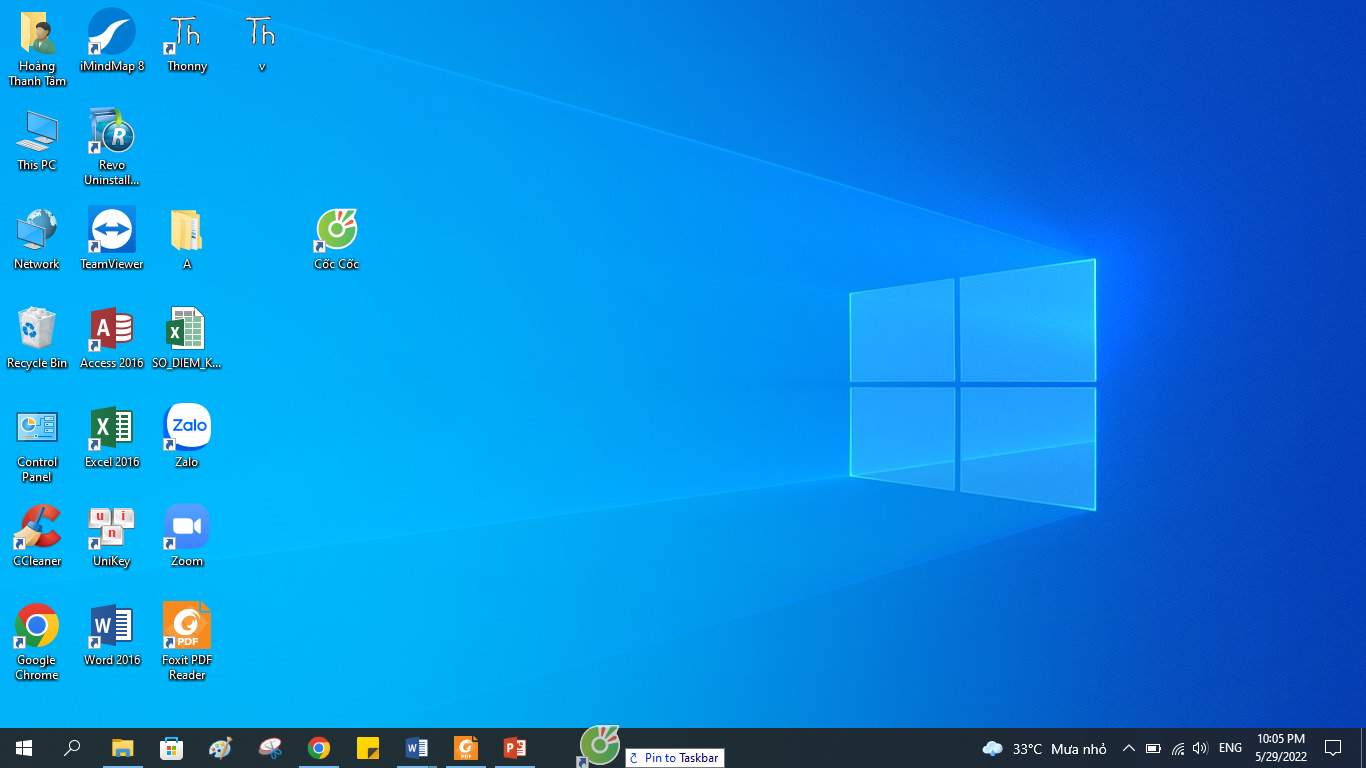 Hướng dẫn: Ghim một biểu tượng trình ứng dụng từ trong danh sách Start vào thanh nhiệm vụ
Cách 2: Đưa biểu tượng ứng dụng xuống Taskbar bằng chuột phải
- Nhấn chuột phải vào biểu tượng của ứng dụng muốn thêm vào Taskbar rồi chọn Pin to Taskbar.
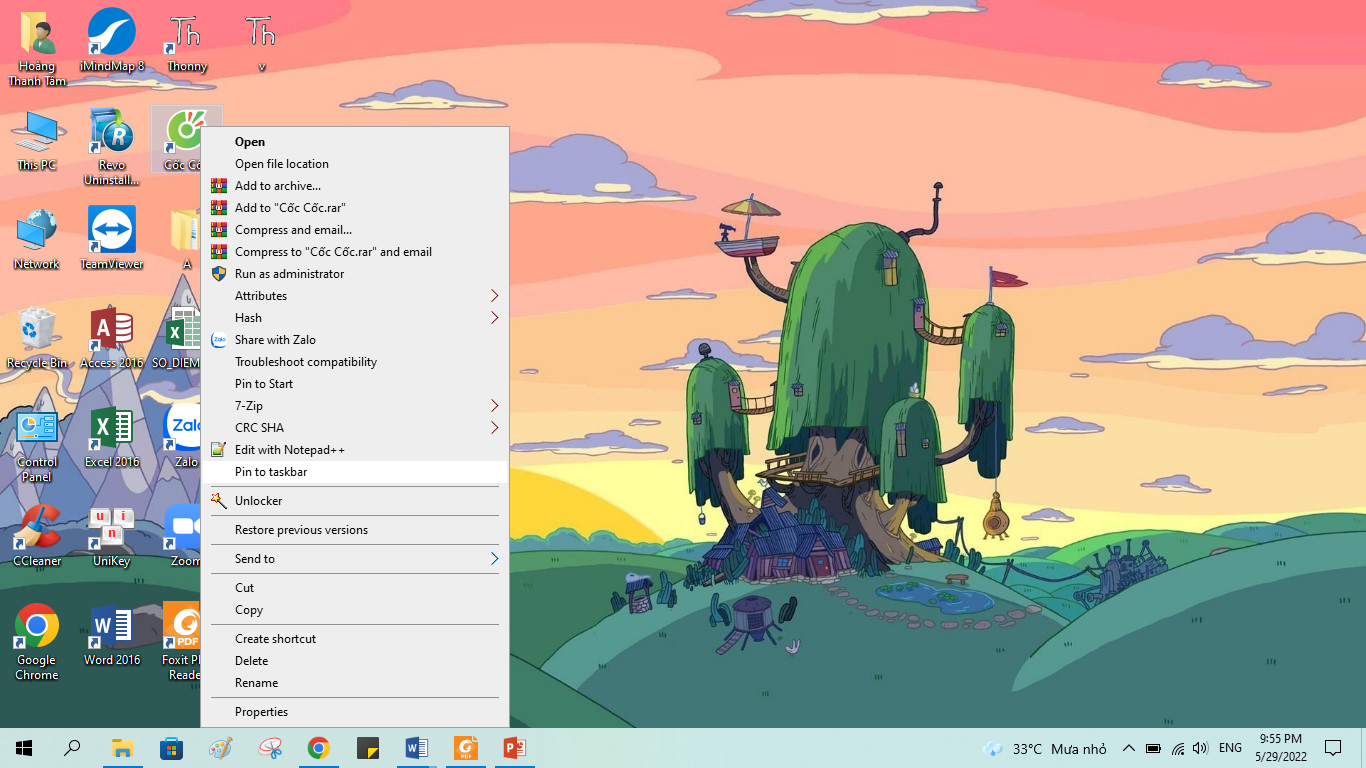 Gỡ biểu tượng nói trên khỏi thanh nhiệm vụ
Nháy chuột phải vào biểu tượng cần gỡ trên thanh Taskbar
Chọn Unpin from Taskbar
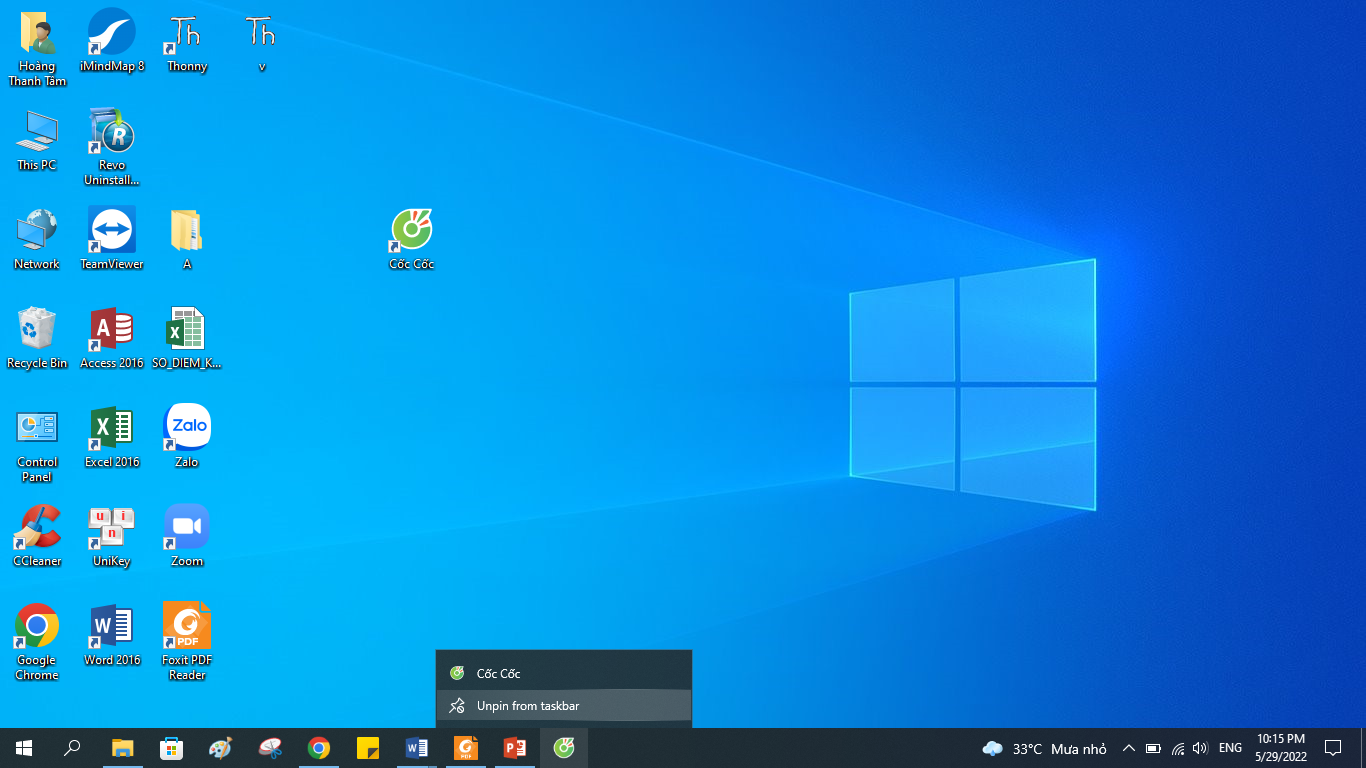 Bài 3: Tắt một ứng dụng bị treo
Nhiệm vụ
Giả định rằng trình soạn thảo Microsoft Word đang bị treo. Em hãy đóng trình ứng dụng đó
Hướng dẫn
Nhấn Ctrl + Alt + Del
Chọn Task Manager
Chọn trình ứng dụng bị treo => chọn End Task
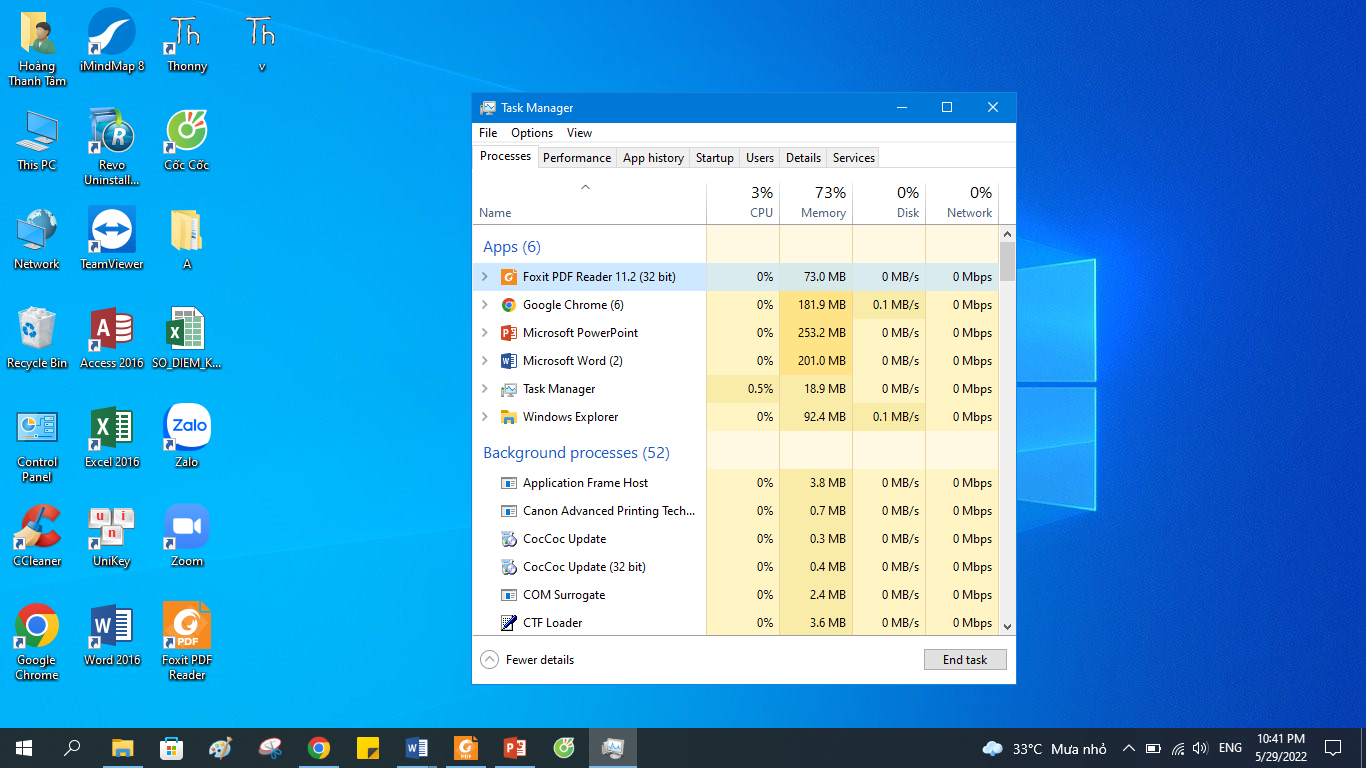 1
2
Bài 4: Khám phá thông tin trong hộp thoại Properties
Nháy chuột phải lên biểu tượng 1 tệp, chọn Properties
Mục Attributes có hai hộp chọn Read-only và Hidden
=> Hãy cho biết tác dụng khi có đánh dấu chọn và khi bỏ đánh dấu chọn
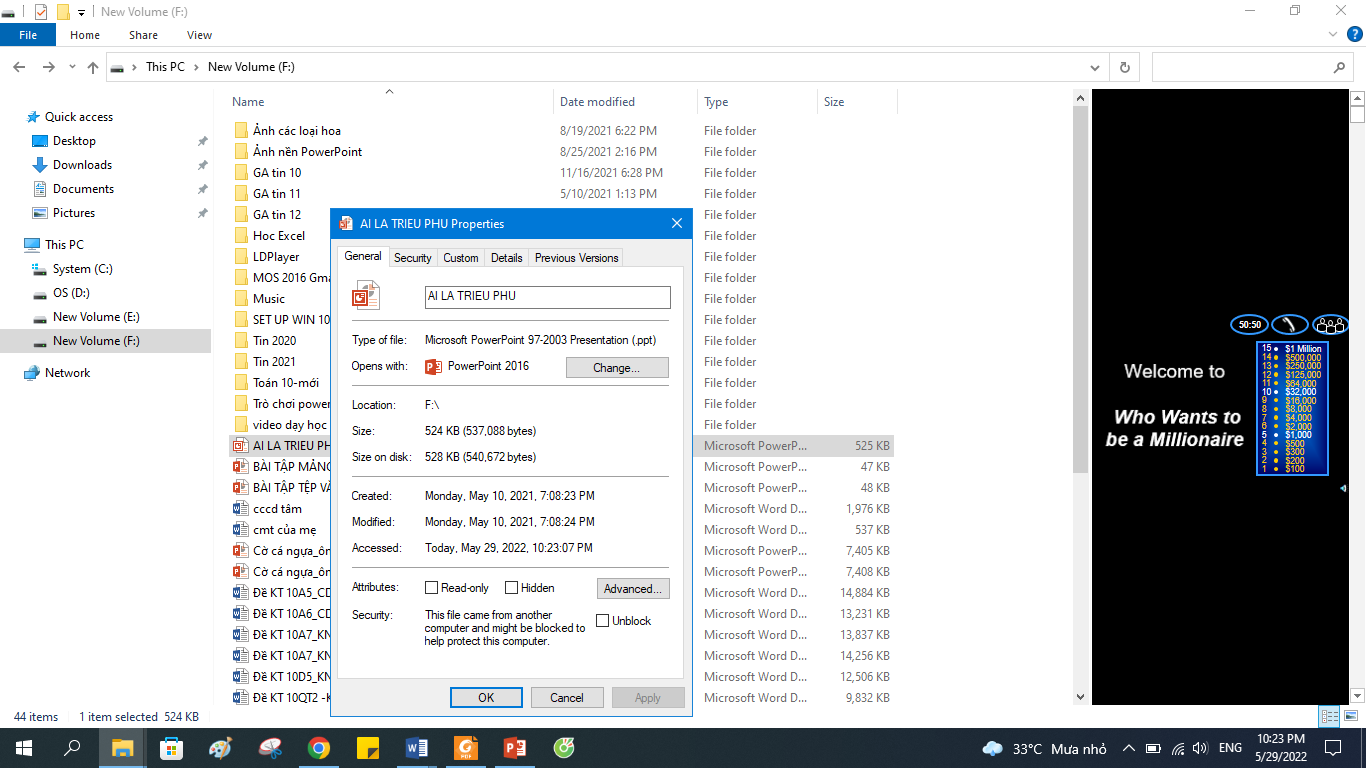 Hidden (Ẩn): Khi được đặt, nó cho biết tập tin lưu trữ bị ẩn. Các lệnh MS-DOS như dir và các ứng dụng Windows như File Explorer không hiển thị các tập tin ẩn theo mặc định, trừ khi được yêu cầu làm như vậy.[4]
 Read-only (chỉ đọc): Khi được đặt, thuộc tính này cho biết không nên thay đổi tập tin. Khi mở tập tin, API hệ thống tập tin thường không cấp quyền ghi cho ứng dụng yêu cầu, trừ khi ứng dụng yêu cầu một cách rõ ràng. Các thuộc tính chỉ đọc trên các thư mục thường bị bỏ qua, được sử dụng cho một mục đích khác.[5][6]
2. Thực hành khai thác tính năng mở rộng của điện thoại thông minh
Bài 1: Thực hành một số thao tác với điện thoại thông minh
Nhiệm vụ
Quan sát điện thoại thông minh và cho biết hiện tại pin còn bao nhiêu phần trăm
Thực hiện đúng thao tác sạc pin
Thực hiện thao tác tắt màn hình, sau đó bật lại
Đặt điện thoại thông minh ở chế độ rung, chế độ máy bay
Thiết lập và sau đó đặt lại mật khẩu
Bài 2: Đọc và gửi email
Đọc email và trả lời
Gửi email mới
Bài 3: Thêm, cập nhật, xóa mục trong danh bạ
Thêm mục mới trong danh bạ
Thêm mục mới trong danh bạ sau một cuộc gọi đến hoặc đi
Cập nhật liên hệ đã có
Xóa mục trong danh bạ
Hướng dẫn: Thêm mục mới trong danh bạ
Bước 1. Chạm để mở danh bạ
Bước 2. Chạm biểu tượng tạo mục mới
Bước 3. Điền thông tin: họ tên, số điện thoại, …
Bước 4. Chạm để lưu
 Có thể lưu thêm vài thông tin khác về người mới được thêm ngoài họ tên và số điện thoại. Chọn lưu sau khi đã điền đủ thông tin.
Hướng dẫn Thêm mục mới trong danh bạ sau một cuộc gọi đến hoặc đi
Có thể chọn lưu số điện thoại bằng cách tạo một mục liên hệ mới trong danh bạ
Bước 1. Chạm để mở danh bạ
Bước 2. Quan sát mục có số điện thoại vừa liên hệ tìm biểu tượng xem chi tiết
Bước 3. Chạm để chọn tạo liên hệ mới, số điện thoại sẽ được điền tự động
Bước 4. Điền các ô thông tin còn thiếu : họ tên, địa chỉ, …
Bước 5. Chạm để lưu
 Có thể chọn chặn một số điện thoại sau khi đã nhận cuộc gọi mà không phải lưu.
Hướng dẫn Cập nhật liên hệ đã có
Mở danh bạ, chạm vào mục cần sửa, sửa thông tin, chạm để lưu.
Hướng dẫn Xóa mục trong danh bạ
Làm tương tự như cập nhật, nhưng chọn lệnh xóa.
2. Thực hành khai thác tính năng mở rộng của điện thoại thông minh
Bài 4: Sử dụng phần mềm trên điện thoại thông minh
Tìm hiểu và sử dụng một vài chức năng cơ bản khác của điện thoại thông minh như: chụp ảnh, quay phim, đặt đồng hồ báo thức, truy cập internet để tham gia mạng xã hội, …
Tìm kiếm, tải xuống và cài đặt một phần mềm ứng dụng cho điện thoại thông minh
BÀI TẬP
Bài 1. Máy tính cá nhân hoặc máy tính nhà em đang sử dụng có thể có quá nhiều biểu tượng trên màn hình nền và thanh nhiệm vụ. Em hãy tổ chức, sắp xếp lại các biểu tượng đó sao cho gọn gàng, tiện dùng hơn.
Bài 2. Em hãy thêm vào danh bạ điện thoại thông tin liên hệ của giáo viên chủ nhiệm lớp và giáo viên dạy môn Tin học để tiện liên lạc khi cần.
Title Lorem Ipsum